Waka huia & Papahou
“RAW” teacher research
Waka huia and Papa hou – Maori treasure containers
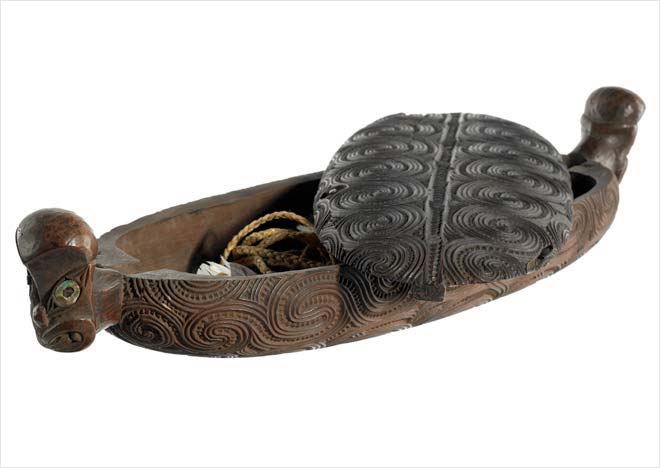 Store a person's most prized personal possessions. Traditionally; hei-tiki (pendants), huia tail feathers), heru (hair combs) and other items of  personal adornment. 
Historically designed to be suspended from the ceiling of whare where their beautifully carved and decorated undersides could be appreciated.
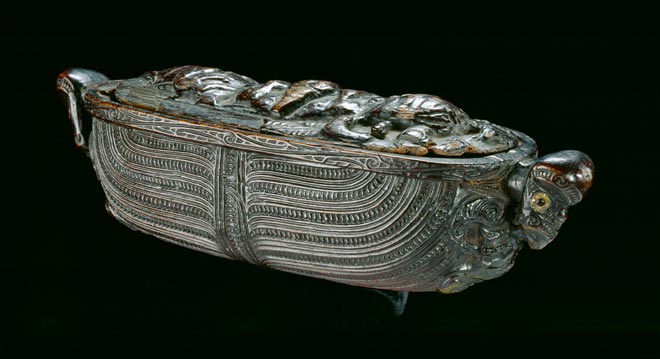 Highly prized taonga - gifted between generations,  hapu (sub-tribes), whanau (families), and individuals to acknowledge relationships and friendships.
Te Papa overview including the mana and tapu of these vessels
[Speaker Notes: Explain Huia in relation to name waka huia and translate Maori words]
Could a museum be considered a treasure box?
Te Papa Museum
Did you know the meaning of ‘Te Papa Tongarewa’
The Māori name literally means ‘container of treasures'. 
The name is made up of two classical Maori expressions with more than one meaning:
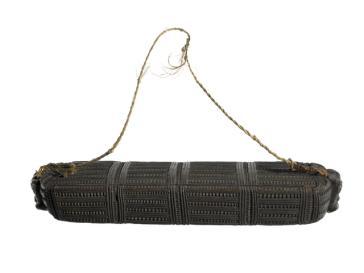 Papa:
Papatūānuku (Earth Mother) – including New Zealand, where the Museum is l
a papahou (carved Māori treasure box) 
the beloved homeland – te papa kāinga.
Tongarewa:
a type of greenstone, such as the mauri (life force) stone on The Marae 
any other kind of treasure, such as a well-loved chiefly person.
Papahou (treasure box) 1800-1850, Maker unknown, Northland. Oldman Collection. Gift of the New Zealand Government, 1992. Te Papa
A fuller interpretation of the name Te Papa Tongarewa is therefore: 
‘our container of treasured things and people that spring from Mother Earth here in New Zealand’.
[Speaker Notes: https://www.tepapa.govt.nz/about/what-we-do/our-history#The%20meaning%20of%20Te%20Papa%20Tongarewa]
Guangdong Museum in China
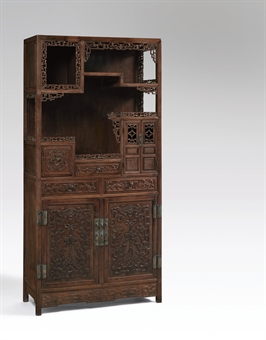 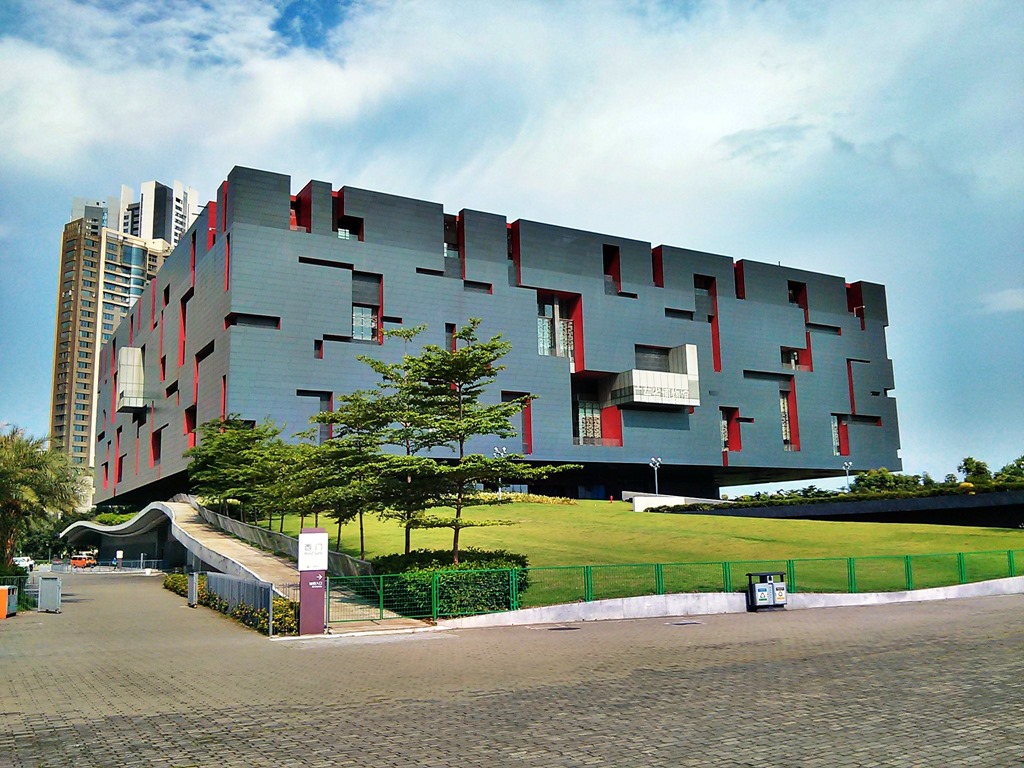 – is designed to look like a treasure box
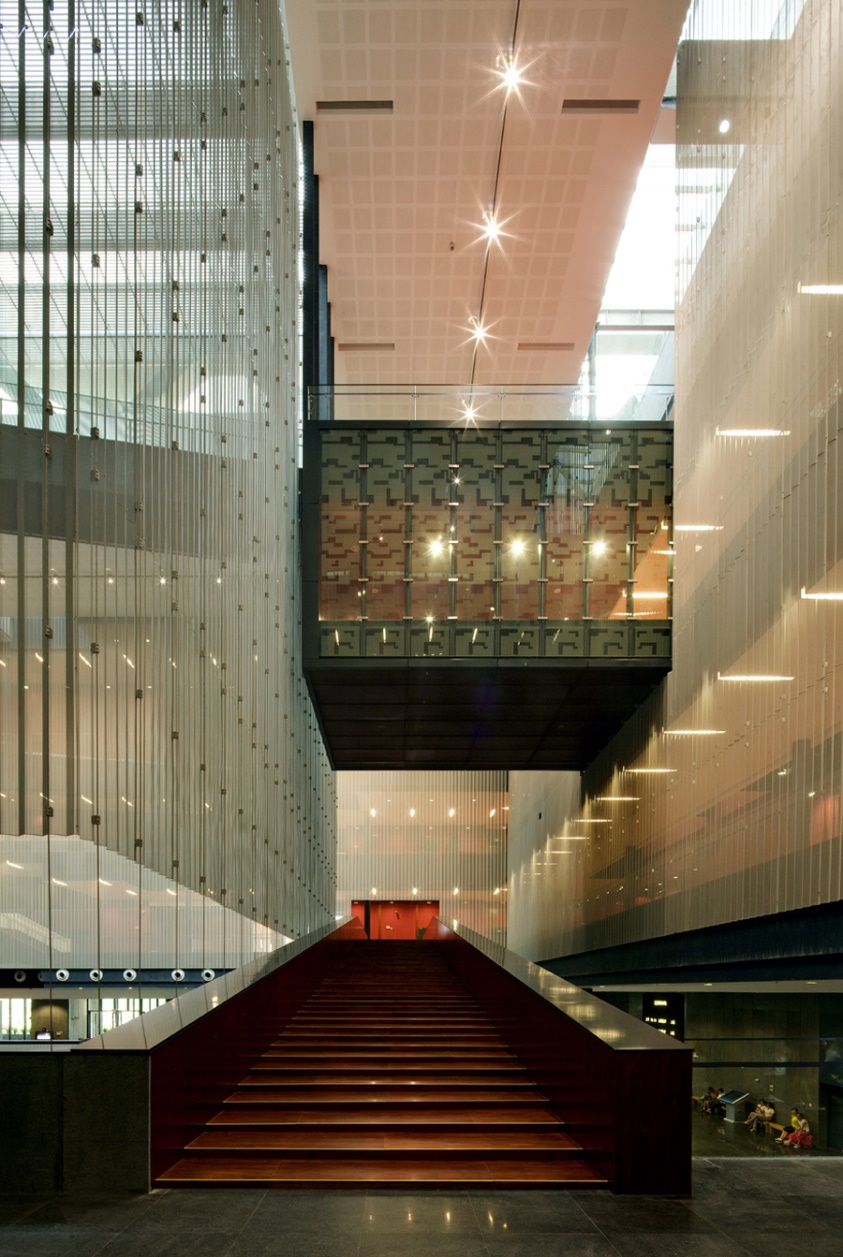 Aerial view of the museum from a nearby hotel and the interior…
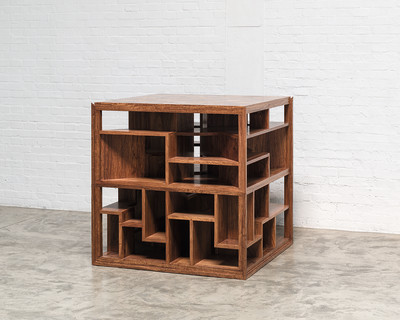 Ai Wei Wei 
Treasure Box 2014
Contemporary art made to look like traditional treasure box or display.
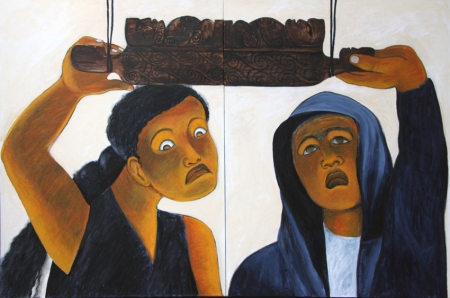 Contemporary Waka Huia ideas and examples…
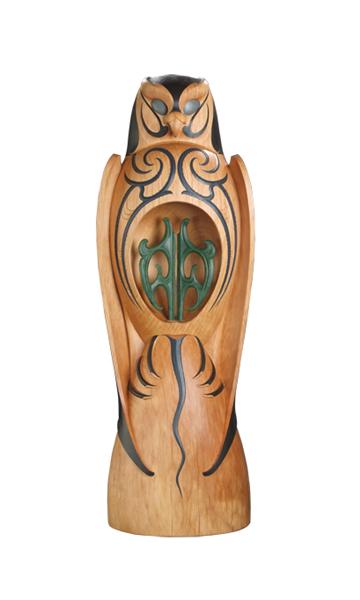 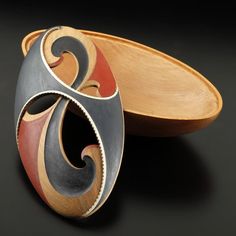 ‘Te Waka Huia (diptych)’ by Robyn Kahukiwa
Stevei Houkamau (Ngāti Porou, Te Whānau a Apanui, Scotland)
A korero with Todd Couper
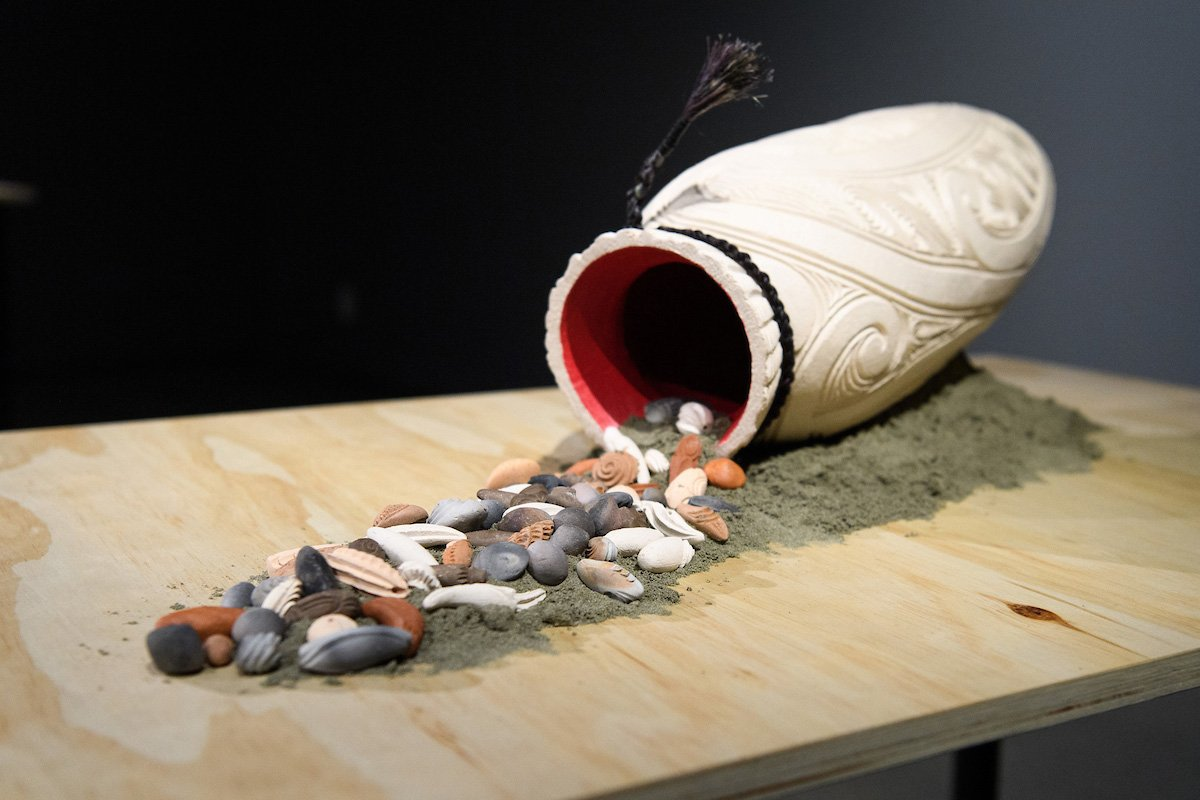 Wi Taepa
Manos Nathan interview on RNZ
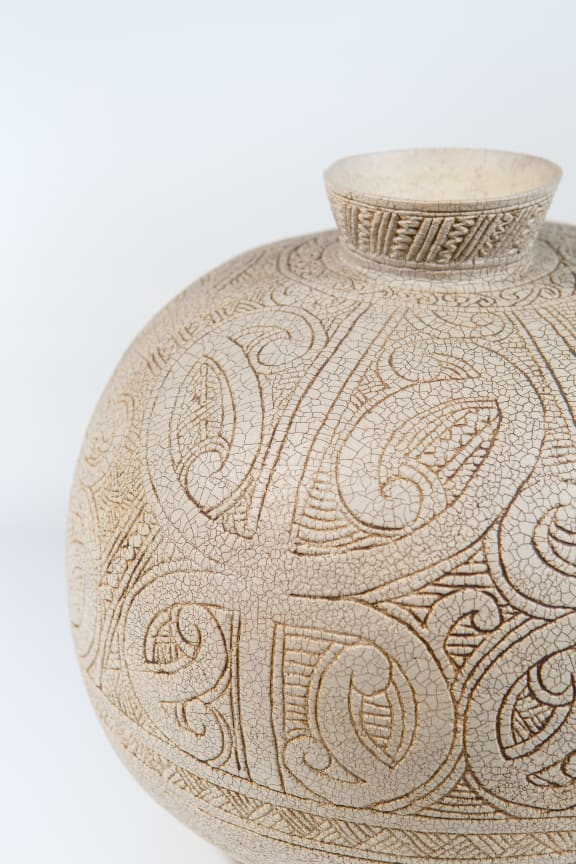 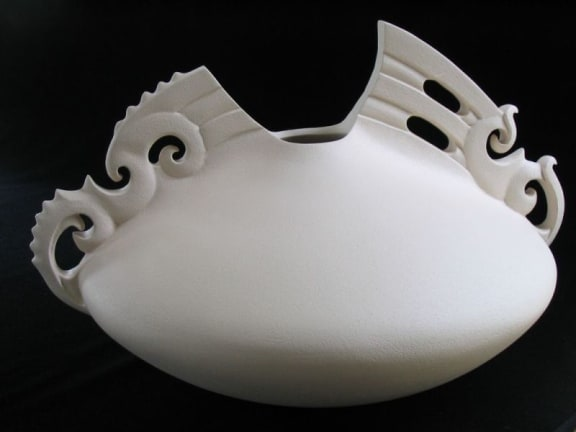 https://cargocollective.com/jeff-bartlett/filter/Maori/WAKA-HUIA-Sculpted-Cartography

https://christchurchartgallery.org.nz/media/uploads/2020_04/Worksheet-Waka_huia-FINAL.pdf
Tim Wigmore Precious cargo
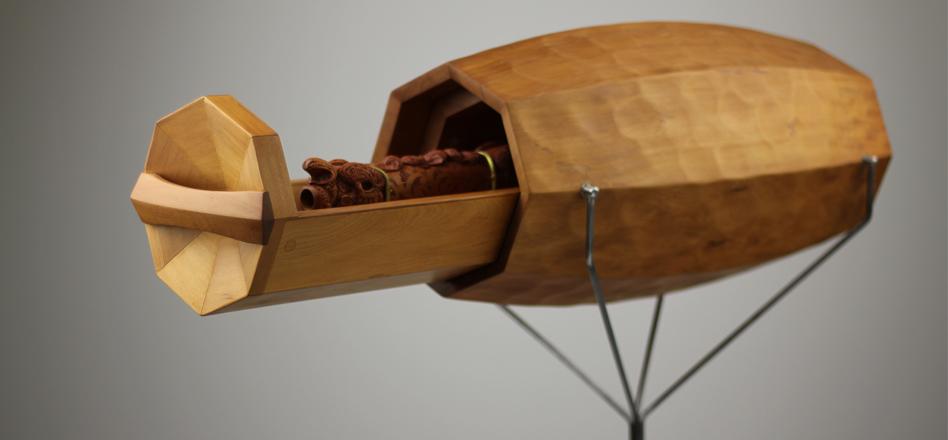 Random links for discussions:
Treasure box mystery has people baffled


Special Vessels for new mothers 

Cool waka huia mystery